Lesson 2
Invest in Yourself
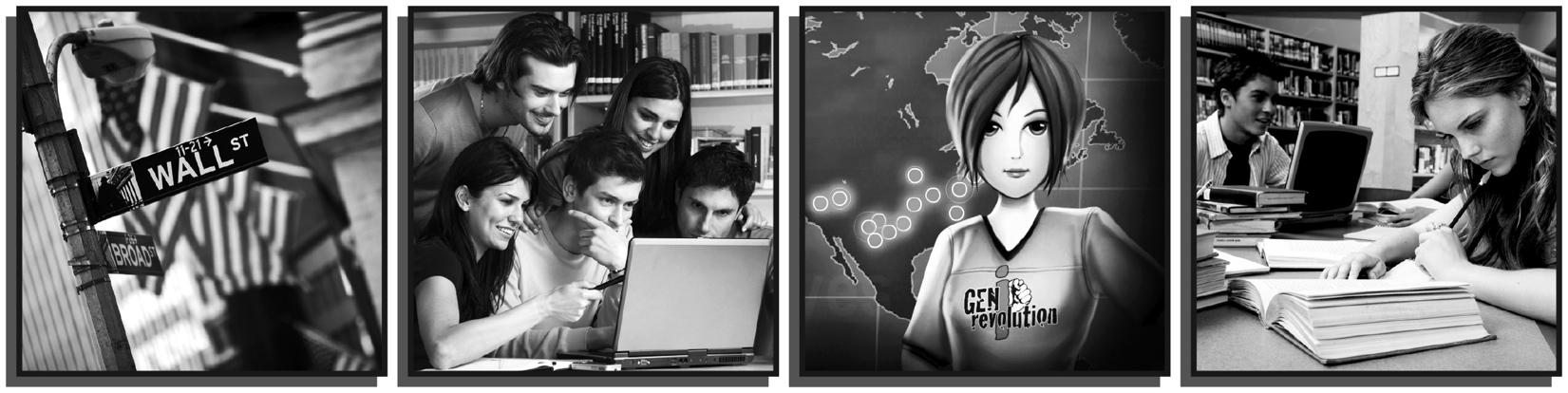 Slide 2.1
Lesson 2 – Invest in Yourself
Human Capital Production Report
Answers to the problems on Activity 2.1-A and 2.1-B
180 dimes
18,986 dimes
15 dimes
5,958 dimes
360 dimes
Slide 2.2
Lesson 2 – Invest in Yourself
Human Capital Production Report
Slide 2.3
Lesson 2 – Invest in Yourself
Examples of Occupations and Human Capital
Examples of Occupations
Automotive technician/ mechanic
Carpenter
Family doctor
Graphic designer
Interpreter
Mechanical engineer
Retail Sales clerk
Examples of Human Capital
Ability to use special tools or equipment
Apprenticeship
Communication skills
Community college or trade school
Four-year college degree
Mathematics skills
Medical school
Special certification
Special license
Slide 2.4
Lesson 2 – Invest in Yourself
Connecting Occupations and Human Capital
Slide 2.5
Lesson 2 – Invest in Yourself
Connecting Occupations and Wages
Slide 2.6
Lesson 2 – Invest in Yourself
Educational Attainment: Earnings and Unemployment Rate
Source: Bureau of Labor Statistics
2010 Annual averages for persons 25 and over; full-time wage and salary workers
Slide 2.7
Lesson 2 – Invest in Yourself
But Be Careful Out There
The Institute for College Access & Success estimates that college graduates recently finished with an average of $25,250 in student-loan debt.
Average student-loan debt varies by state from a high of $31,048 to a low of $20,571.
Student-loan debt levels vary according to several factors including:
Differences in tuition costs and fees
Living expenses in the local area
Financial aid policies of colleges and universities
While investing in human capital usually pays off, it is smart to avoid accumulating high levels of student-loan debt.